Song Ve secondary school.
Good morning class!!!
Mrs Thu Ba
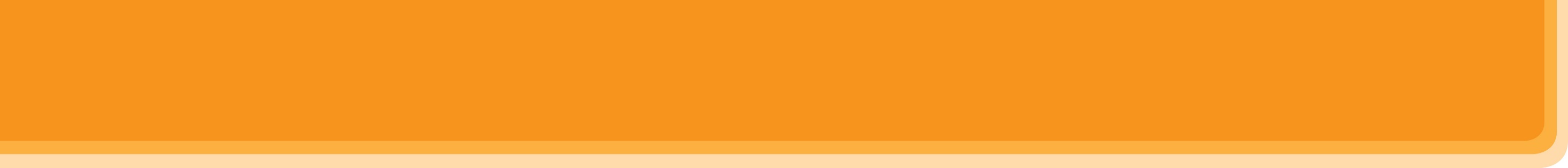 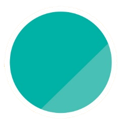 3
COMMUNITY SERVICE
Unit
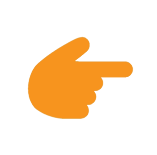 LESSON 1: GETTING STARTED
Sounds like great work!
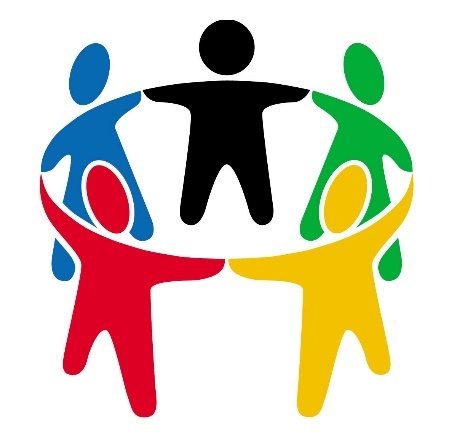 Unit
HOBBIES
WARM-UP
Describe the picture.
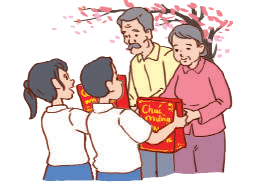 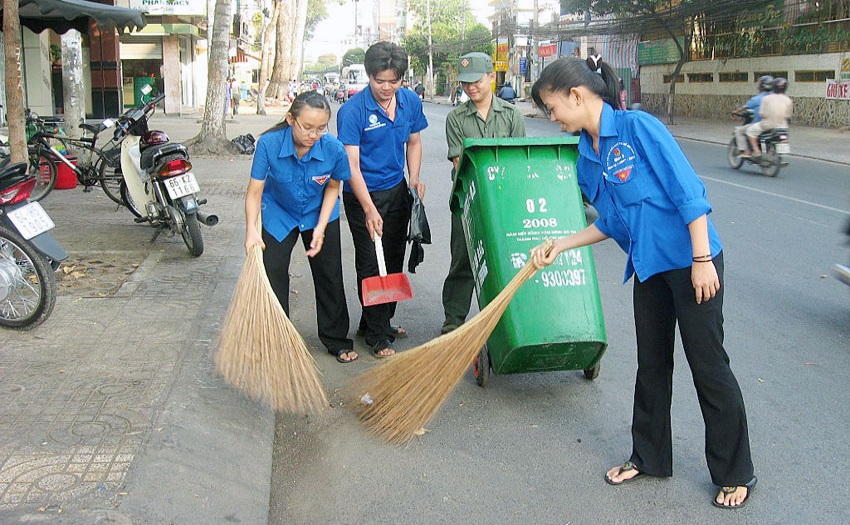 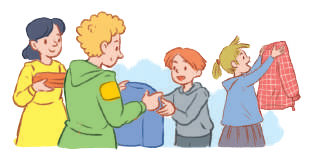 Community service
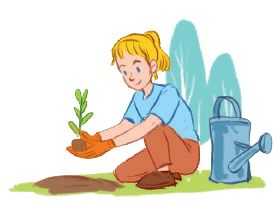 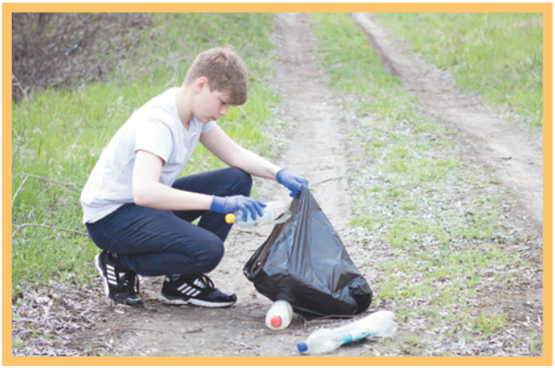 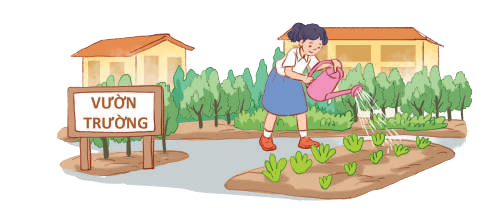 * Community service
- donate clothes, book, money,….
- clean the street,..
- Planting trees,  vegetables
- pick up litter
- help homeless people
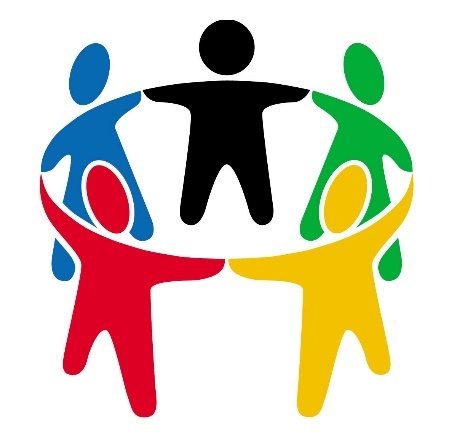 Community service
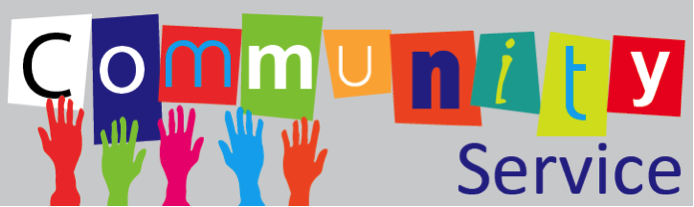 The work that people do to help others without paying
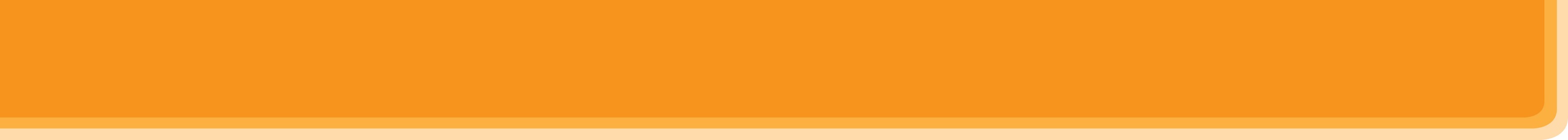 * Vocabulary
- community activity (n.phr.):
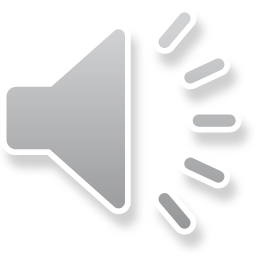 hoạt động cộng đồng
/kəˈmjuːnɪti ækˈtɪvɪti/
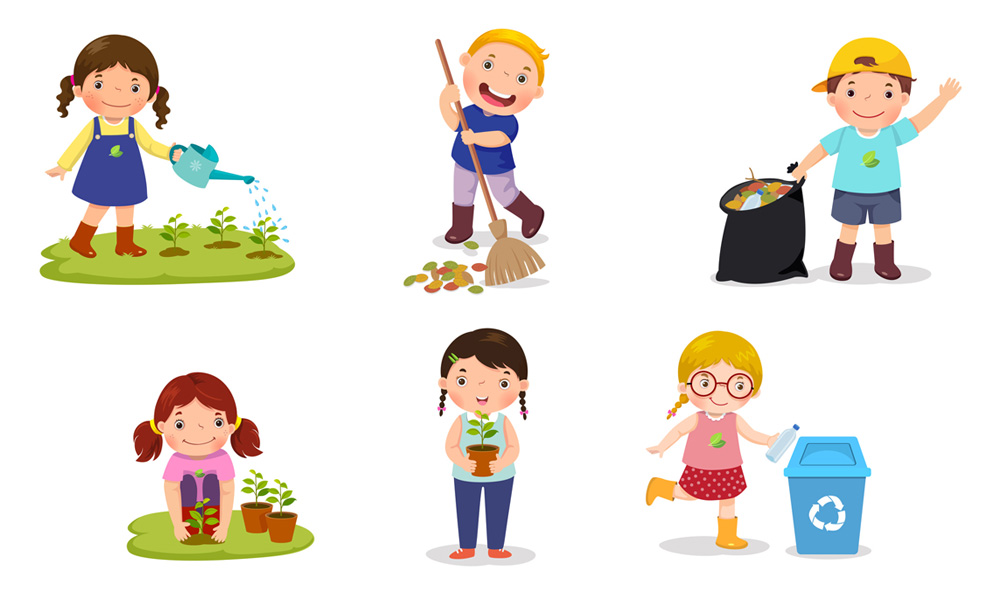 - donate (v):
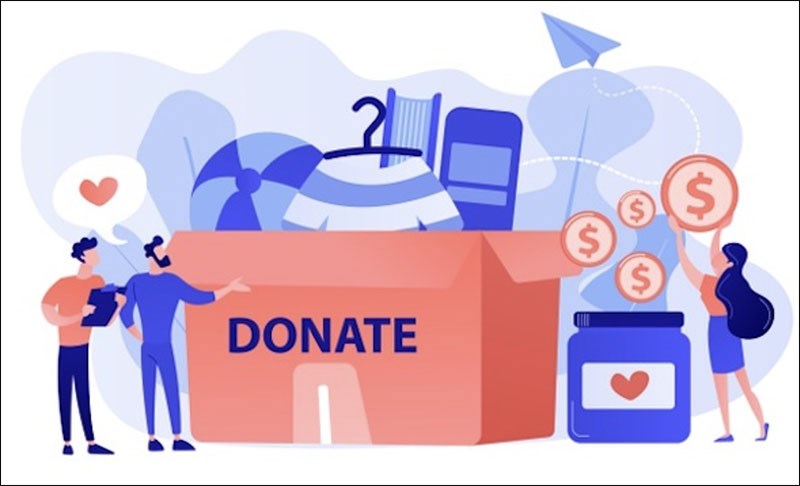 quyên góp, ủng hộ
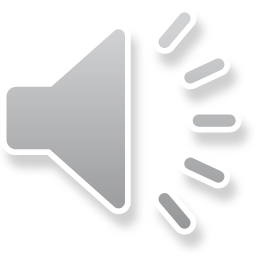 /dəʊˈneɪt/
nursing home (n.phr.):
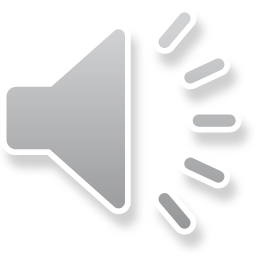 viện dưỡng lão
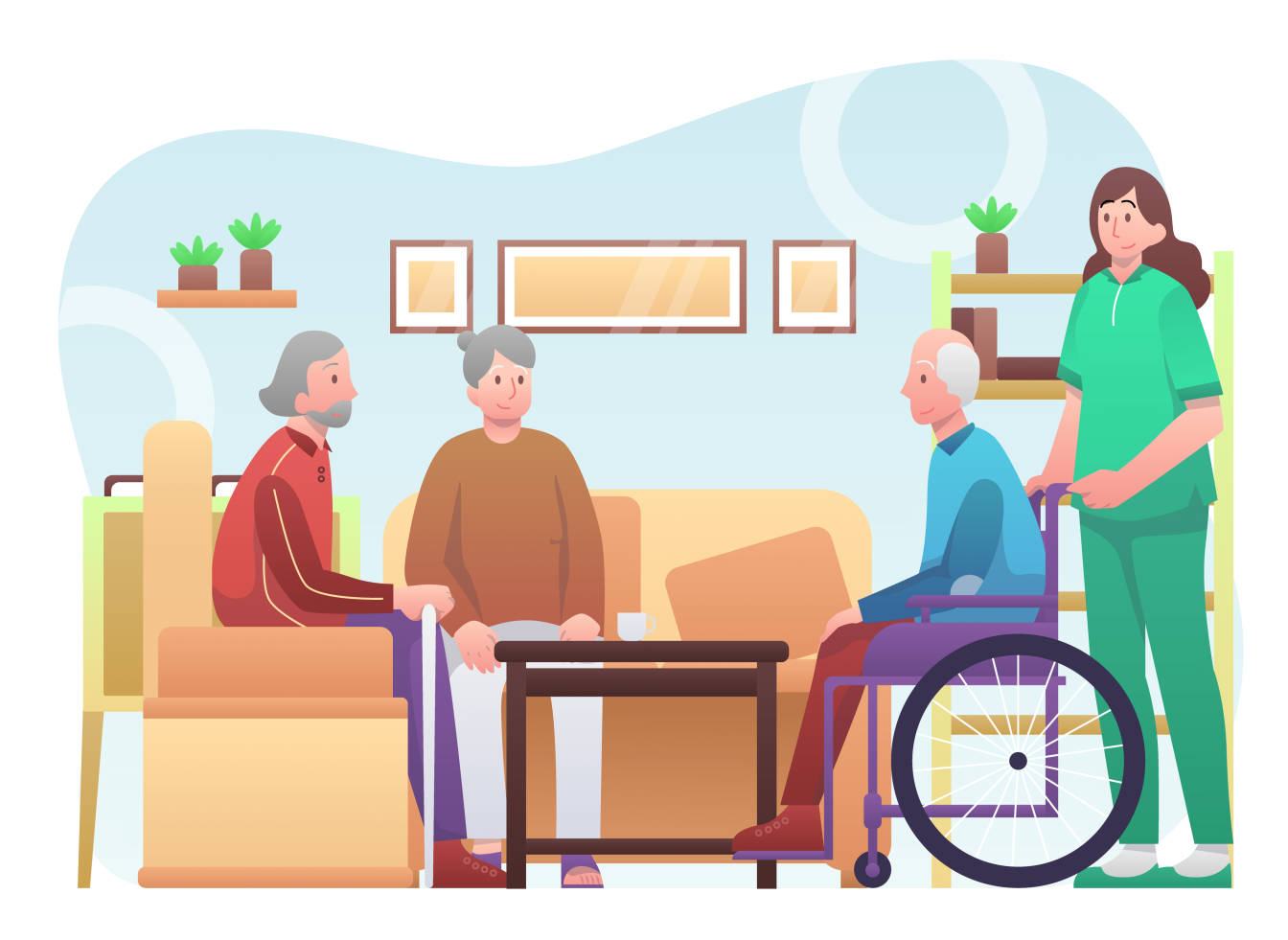 /ˈnɜːsɪŋ həʊm/
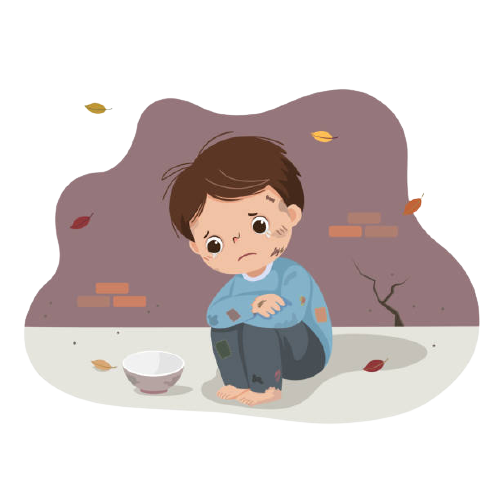 - homeless (adj):
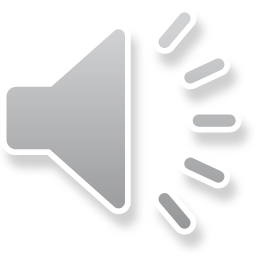 vô gia cư
/ˈhəʊmləs/
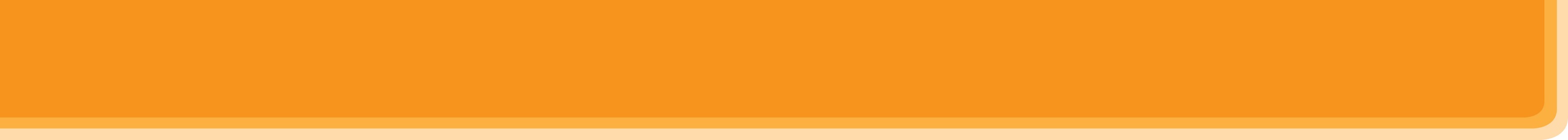 * Vocabulary
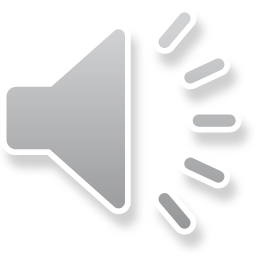 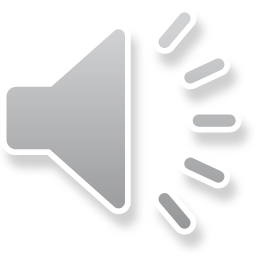 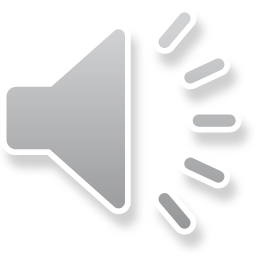 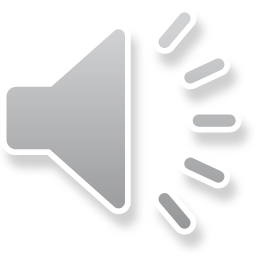 * Answer some questions
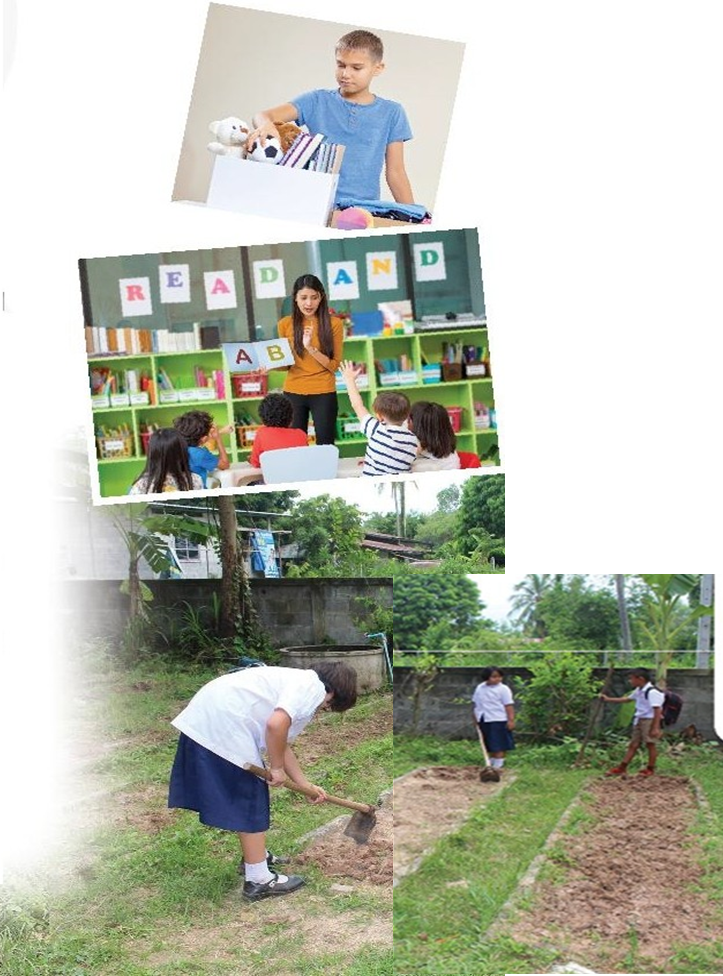 - What can you see in the pictures? 
Where do you think the boys and the girls are? 
What do you think they are doing?
 In picture 1:  I can see a boy with a box. He is arranging books and toys (and may be clothes).
I n picture 2: I can see a girl and some small children. They are in a classroom. The girl is teaching the small children.
 In picture 3:  I can see two girls and a boy. They are in the garden.They are gardening.
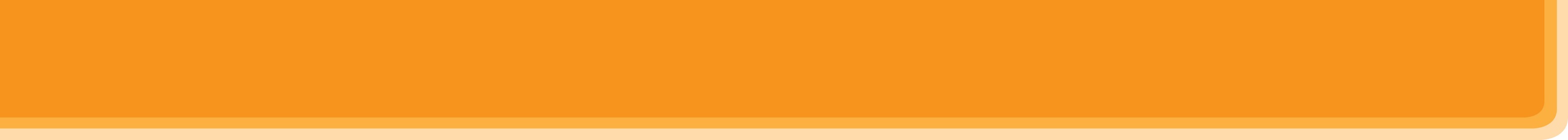 * PRACTICE
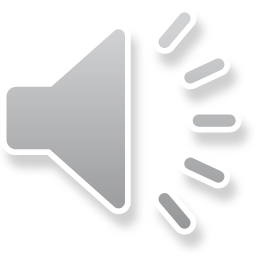 1
Listen and read.
Minh: Hi, Tom. Are you back in Ha Noi?Tom: Yes. I came back yesterday. Can we meet up this Sunday morning? I bought you a board game.Minh: Sure, I can’t wait! But our Green School Club will have some community activities on that morning.Tom: What activities does your club do?Minh: Well, we pick up litter around our school and plant vegetables in our school garden.Tom: School gardening? That’s fantastic!Minh: Yes. We donate the vegetables to a nursing home. Does your school have any activities like these?Tom: Yes. We donate books to homeless children. We also have English classes. Last summer, we taughtEnglish to 30 kids in the area.Minh: Sounds like great work!Tom: Thanks.Minh: ... So, let’s meet in the afternoon then.
2
Read the conversation again and tick the appropriate box.





3
Complete the phrases under the pictures with the verbs below.
pick up		clean		donate	recycle		help
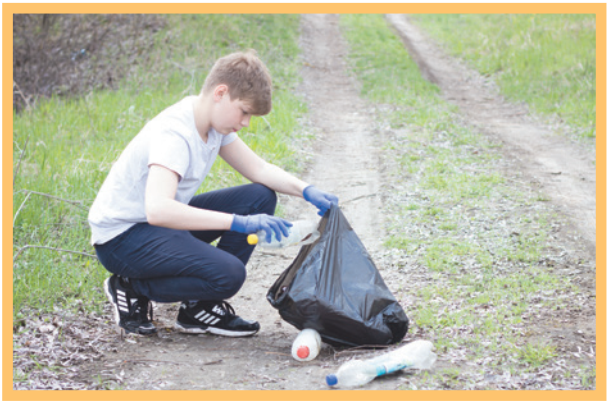 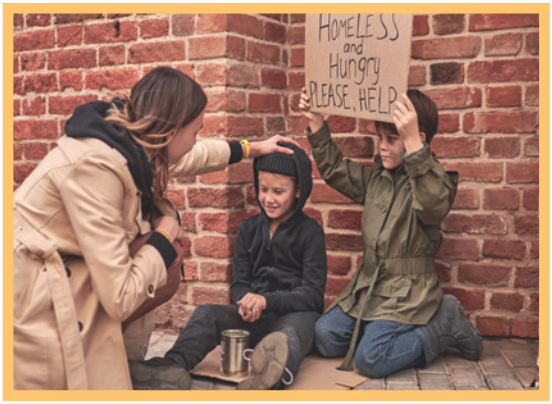 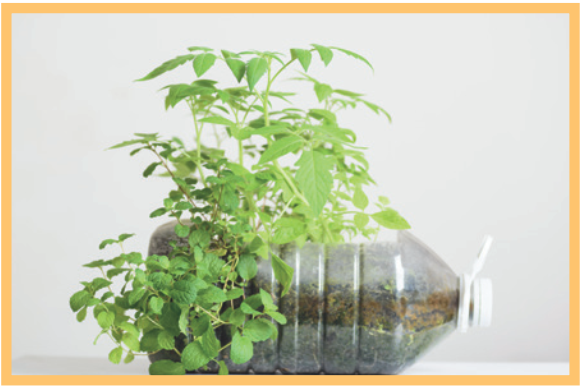 pick up
recycle
1. ________ litter
help
2. ______ homeless children
3. _______ plastic bottles
3
Complete the phrases under the pictures with the verbs below.
pick up	clean		donate	   recycle	      help
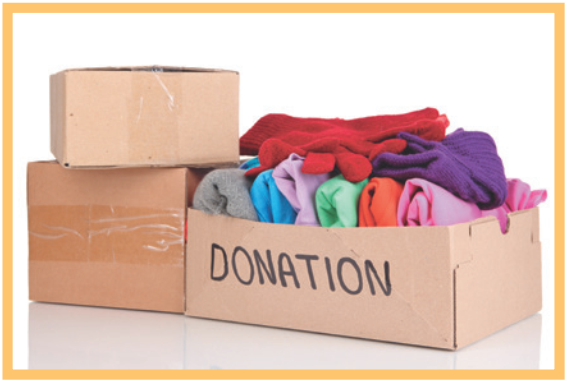 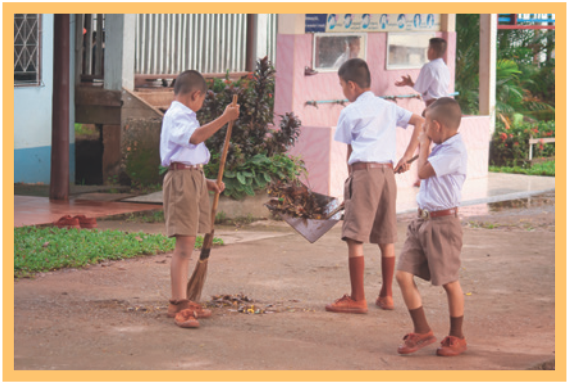 donate
clean
4. _________ clothes
5. ________ the playground
4
Complete the sentences with the correct words or phrases below.
old people	homeless children	   planted            litter	        taught
1. We collected clothes and gave them to _________________.2. Those students picked up all the __________ on the street.3. We helped ____________ in the nursing home last Sunday.4. The club members ________ maths to primary students during school holidays.5. We __________ a lot of trees in the park last summer.
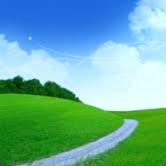 Who’s faster?
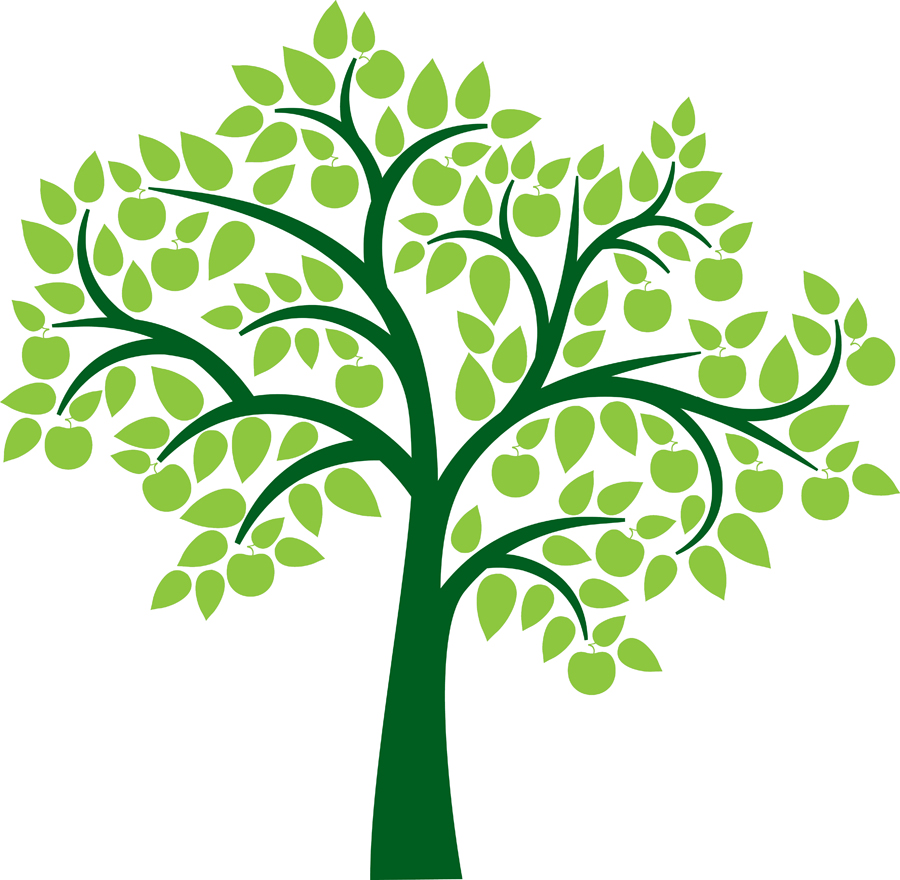 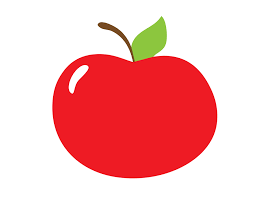 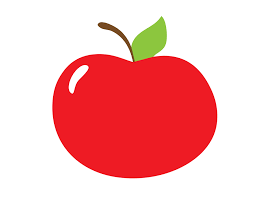 4
5
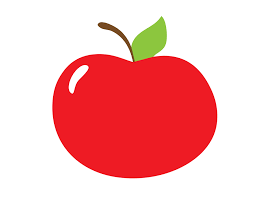 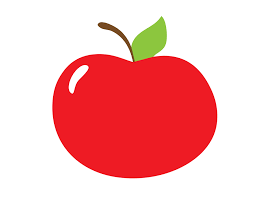 3
6
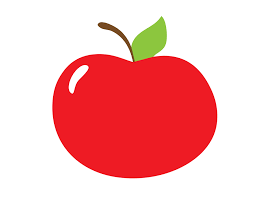 7
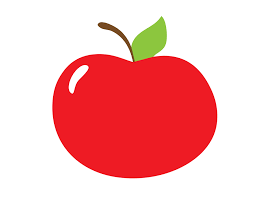 2
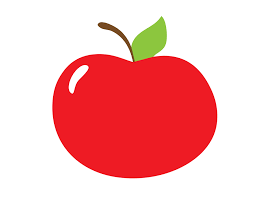 1
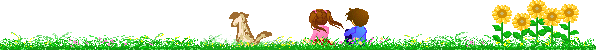 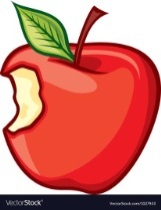 4
Complete the sentences with the correct words or phrases below.
old people	homeless children	       planted              litter	        taught
1. We collected clothes and gave them to _________________.
homeless children
4
Complete the sentences with the correct words or phrases below.
old people	homeless children	       planted              litter	        taught
2. Those students picked up all the __________ on the street.
litter
4
Complete the sentences with the correct words or phrases below.
old people	homeless children	       planted              litter	        taught
3. We helped ____________in the nursing home last Sunday.
old people
4
Complete the sentences with the correct words or phrases below.
old people	homeless children	       planted              litter	        taught
4. The club members ________ maths to primary students during school holidays.
taught
4
Complete the sentences with the correct words or phrases below.
old people	homeless children	       planted              litter	        taught
5. We __________ a lot of trees in the park last summer.
planted
LUCKY apple!
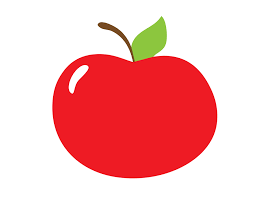 you get 1 plus point
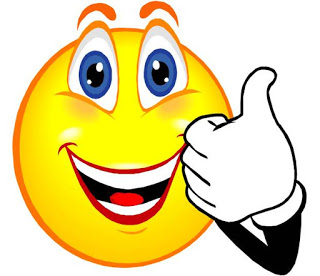 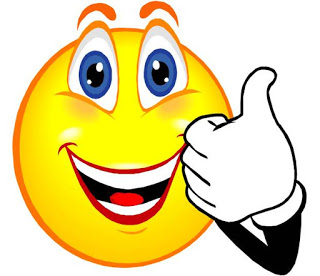 4
Complete the sentences with the correct words or phrases below.
old people	homeless children	       planted              litter	        taught
1. We collected clothes and gave them to _________________.2. Those students picked up all the __________ on the street.3. We helped ____________ in the nursing home last Sunday.4. The club members ________ maths to primary students during school holidays.5. We __________ a lot of trees in the park last summer.
homeless children
litter
old people
taught
planted
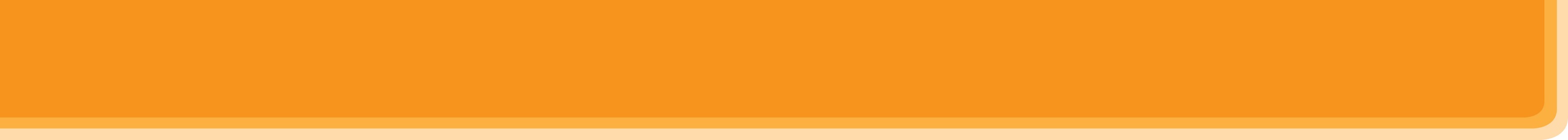 * PRODUCTION
5
Game: Vocabulary Ping-pong
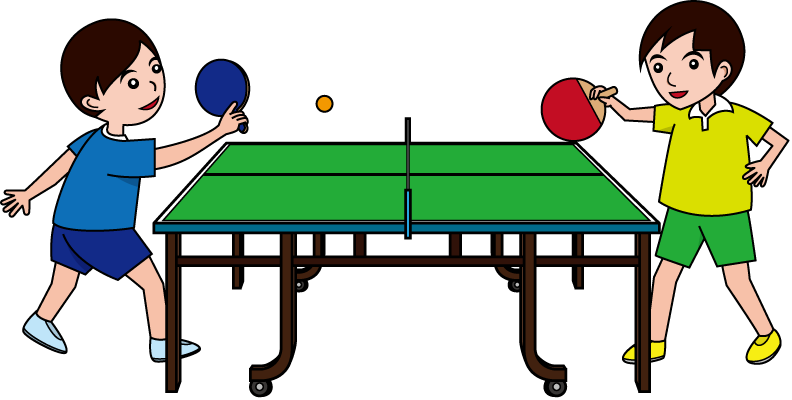 Work in two teams. 
Team A provides a cue word. 
Team B makes up a sentence with it.
Then switch roles.
Example:Team A: LitterTeam B: We often pick up litter in the park. TreesTeam A: We plant trees in our school every year. Book
 Team A: …
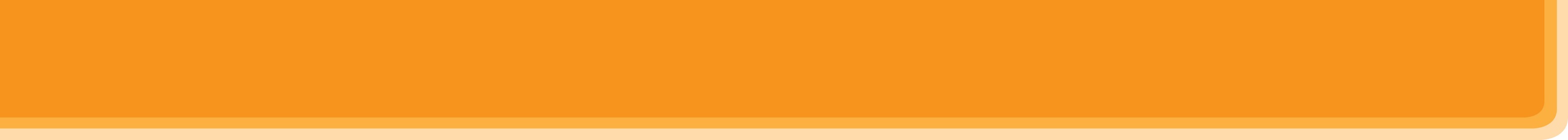 CONSOLIDATION
1
WRAP-UP
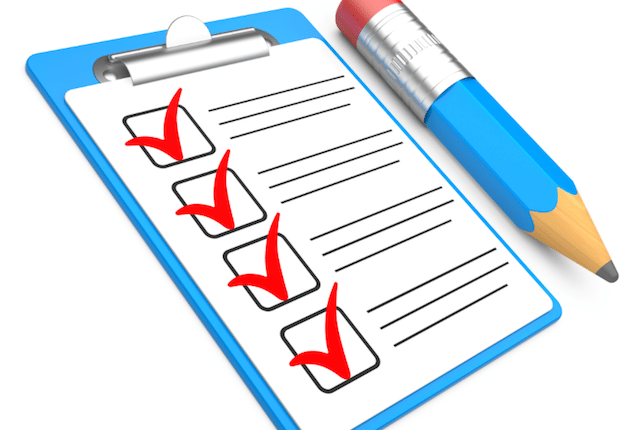 What have we learnt in this lesson?
identify the topic of the unit
use lexical items related to community activities
identify the language features that are covered in the unit
2
HOMEWORK
Think about community activities that students can do (at least 3 activities)
Prepare for the Project lesson
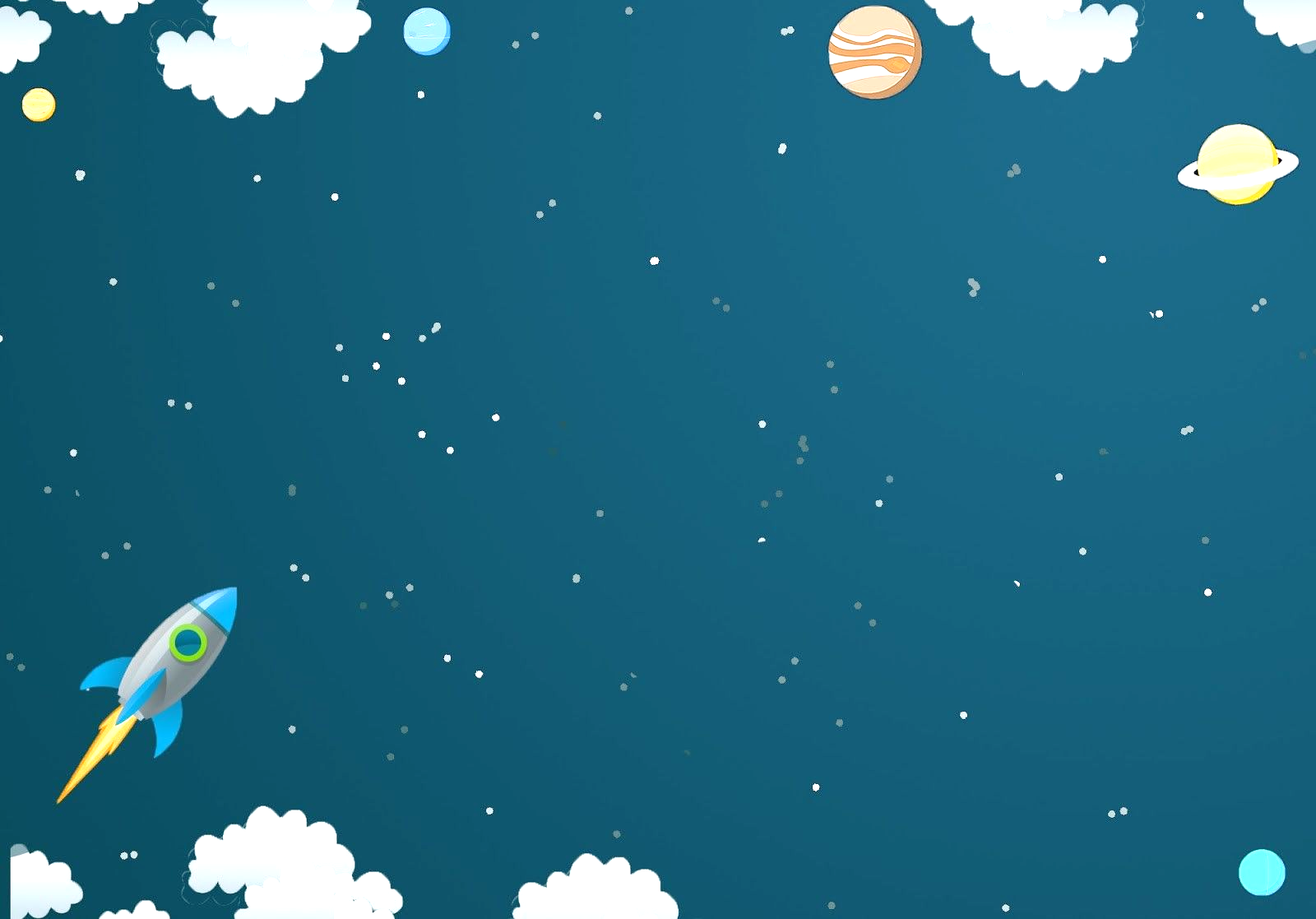 Goodbye!
See you again!
Mrs Thu Ba -  liên hệ fb ( Côi Nguyễn ) để mua giáo án chính chủ nhé
Gmail : thubahai@gmail.com